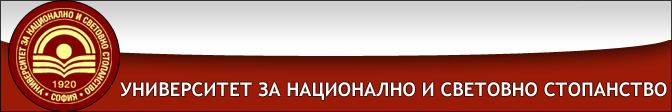 ГРАФИК НА КУРСОВЕТЕ ПО ТУРИСТИЧЕСКИ БИЗНЕС
Към катедра „Икономика на туризма“ в УНСС
Организирани от ЦЕНТЪР ЗА УПРАВЛЕНИЕ НА ПРОЕКТИ И КОНСУЛТИНГ В ТУРИЗМА
[Speaker Notes: банкова сметка на УНСС: ВG03 BNBG 9661 3100 1746 01 Банка: БНБ - BIC: BNBGBGSD Титуляр: УНСС, Във вносната бележка за "задължено лице" се изписват ИМЕТО - собствено, бащино и фамилно на курсиста; наименование на центъра; наименование на курса, За "основание за плащане" се изписва "ТАКСА за курс".]
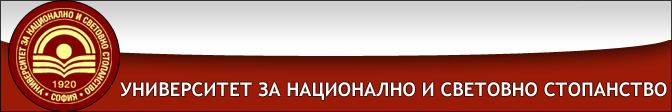 ГРАФИК НА КУРСОВЕТЕ ПО ТУРИСТИЧЕСКИ БИЗНЕС
Към катедра „Икономика на туризма“ в УНСС
Организирани от ЦЕНТЪР ЗА УПРАВЛЕНИЕ НА ПРОЕКТИ И КОНСУЛТИНГ В ТУРИЗМА
[Speaker Notes: банкова сметка на УНСС: ВG03 BNBG 9661 3100 1746 01 Банка: БНБ - BIC: BNBGBGSD Титуляр: УНСС, Във вносната бележка за "задължено лице" се изписват ИМЕТО - собствено, бащино и фамилно на курсиста; наименование на центъра; наименование на курса, За "основание за плащане" се изписва "ТАКСА за курс".]